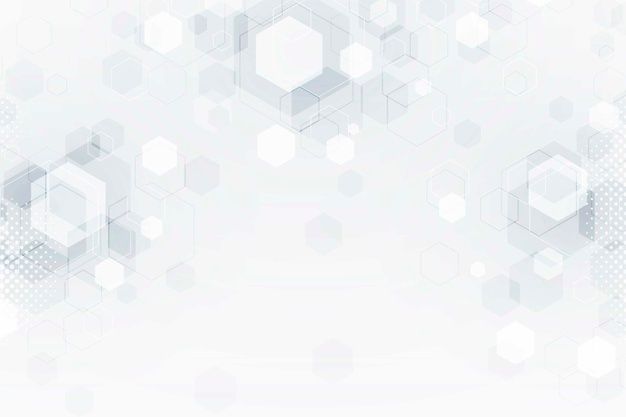 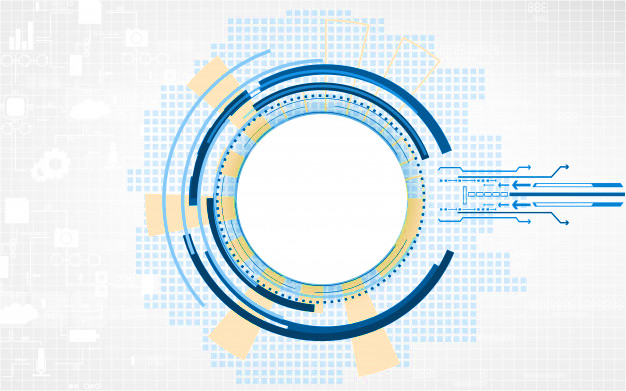 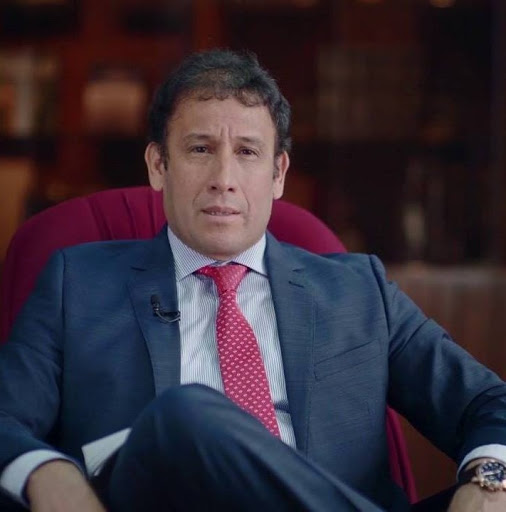 𝐃𝐑. 𝐀𝐋𝐎𝐍𝐒𝐎 𝐏𝐄𝐍̃𝐀 𝐂𝐀𝐁𝐑𝐄𝐑𝐀 𝐅𝐑𝐄𝐘𝐑𝐄
Abogado por la Universidad San Martín de Porres (USMP), con Maestría en Ciencias Penales en la Universidad Nacional Mayor de San Marcos (UNMSM). Realizó estudios de postgrado en la Universidad Castilla La Mancha (UCLM), España. Es profesor de Derecho Procesal Penal en la UNMSM, profesor de la Academia de la Magistratura, Fiscal Superior Penal.
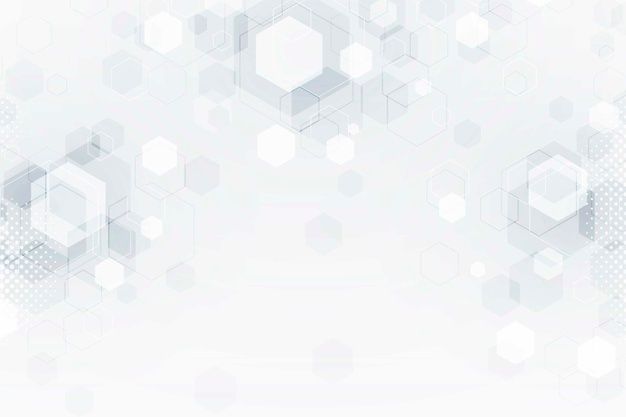 EL DELITO DE NEGOCIACIÓN INCOMPATIBLE CON EL CARGO
Dr. Alonso Raúl Peña Cabrera Freyre
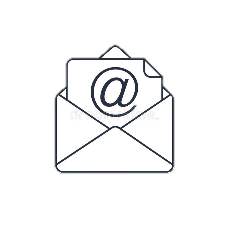 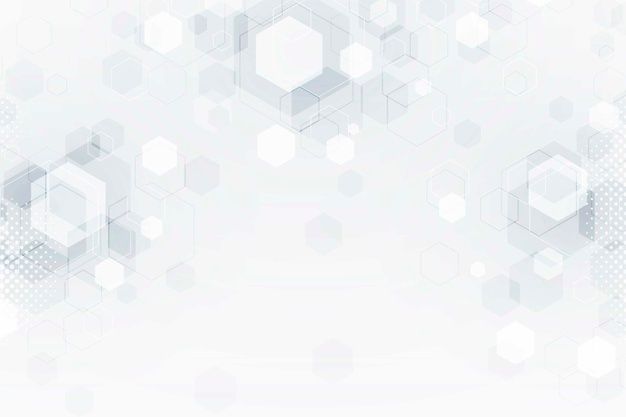 En la sentencia de Casación N° 231-2017, Puno sobre el delito de negociación incompatible recaída en el Expediente Nº 00229-2016-11-2111-SP-PE-01, deja en claro la tesis equivocada de la fiscalía y el juzgado (primera y segunda instancia) de que no se debe entender que solo basta que
“el funcionario público se interese indebidamente en los actos de administración, pese a que no logre ser parte del contrato u operación para que este se entienda consumado. Interesarse indebidamente conlleva a la gestión de actos que no corresponden con el rol de un funcionario público”.
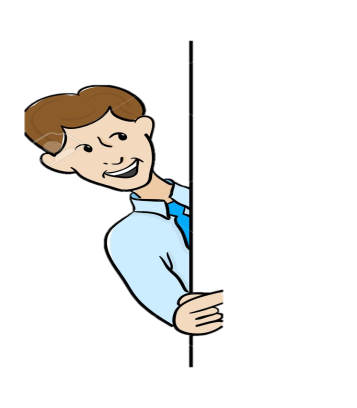 Esta sentencia casatoria indica que se debe concebir al delito de negociación incompatible como un delito de peligro concreto y que, de acuerdo con el principio de lesividad, su configuración está condicionada a la creación de un riesgo (resultado).
Dr. Alonso Raúl Peña Cabrera Freyre
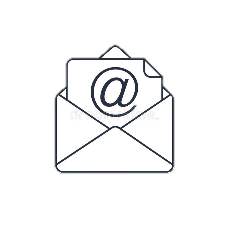 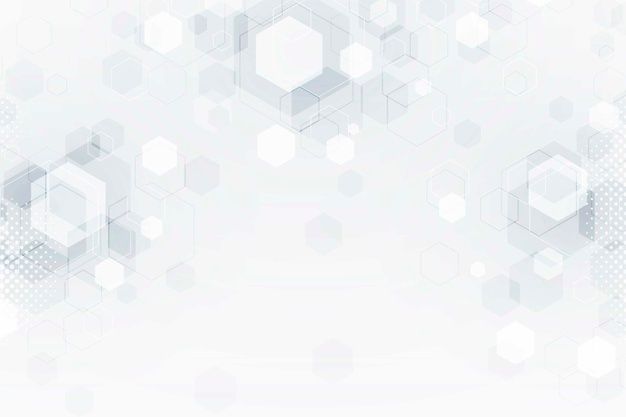 Por lo tanto, el interés indebido sobre un contrato u operación es el elemento que sintetiza o establece la tipicidad subjetiva y se constituye como un elemento subjetivo de trascendencia interna adicional al dolo.
En consecuencia, el solo quebrantamiento del «deber institucional» o el incumplimiento o desobediencia a una normativa que regula las contrataciones con el Estado, no constituiría delito,
Por lo que debe ser interpretado restrictivamente, conforme a los principios de lesividad, ultima ratio (subsidiariedad y fragmentariedad) y, respectivamente, probando el dolo y el elemento trascendental adicional, para tener por acreditada la conducta típica, de presentar este elemento subjetivo. En concreto el resultado se debe materializar y debe existir para ser probado y tener por consumada la infracción. Por ello la Cas. N° 231-2017, Puno, indica que “no corresponde sancionar cualquier tipo de acciones que signifiquen el incumplimiento de alguna normativa de carácter administrativo, sino que serán típicas aquellas conductas que por su magnitud supongan un daño inminente para la administración pública”
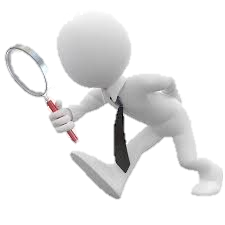 Dr. Alonso Raúl Peña Cabrera Freyre
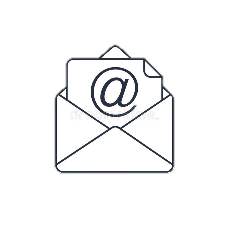 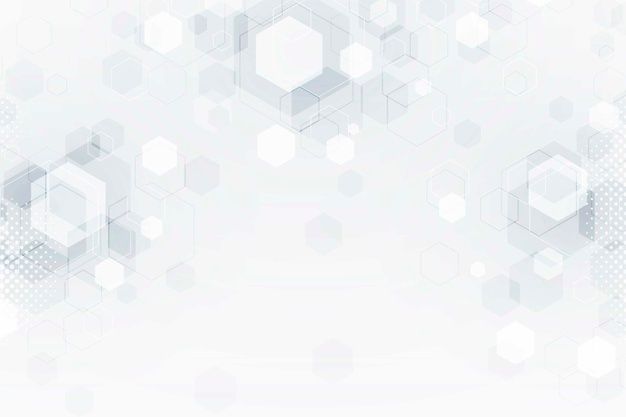 EL DELITO DE NEGOCIACIÓN INCOMPATIBLE O APROVECHAMIENTO INDEBIDO DE CARGO TIENE COMO VERBO RECTOR DEL TIPO PENAL
El término interesar, que significa “atañer”, “concernir”, “incumbir”, “comprometer” o “importar algo” y, por ello, se destina nuestra voluntad a conseguirlo u  obtenerlo.
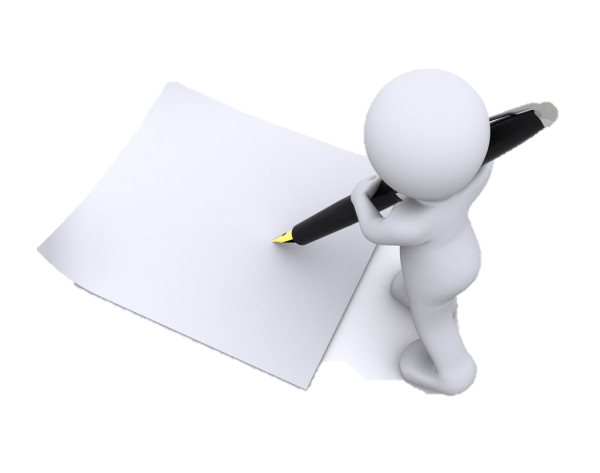 Es decir, este importar o interesar es en un contrato u operaciones que realiza el Estado con terceros con la finalidad de obtener un provecho económico indebido en su favor o a favor de otros.
Dr. Alonso Raúl Peña Cabrera Freyre
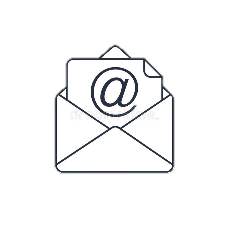 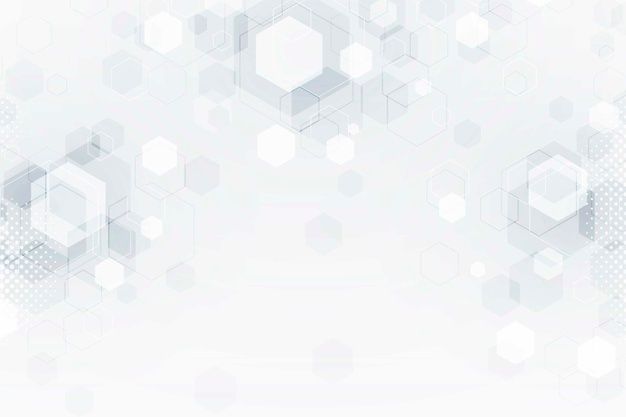 EL INTERESARSE INDEBIDAMENTE DEBE ENTENDERSE COMO UN DESDOBLAMIENTO
En el actuar del agente del delito de negociación 	incompatible, pues, dentro del contexto del contrato u operación en el que interviene, el agente actúa como funcionario representante de la administración pública.
Pero, a la vez, representa intereses particulares, con los cuales pretende sacar un provecho personal o a favor de tercero.
Y es precisamente este último lo que denota el carácter económico de su accionar y que implica una probable afectación del patrimonio de la administración pública.
Dr. Alonso Raúl Peña Cabrera Freyre
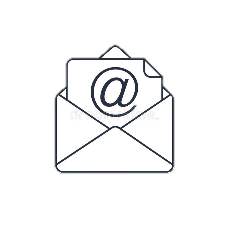 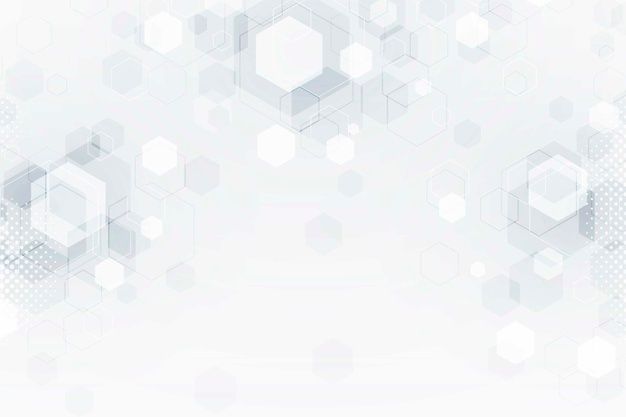 AMBITO DE EJECUCION (CONRACTUAL ADMINISTRATIVO DEL DELITO)
El delito puede cometerse en cualquier etapa del contrato o la operación.
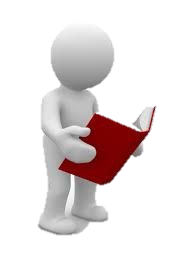 Por ello el interés que se revela a través de actos objetivos puede darse en la etapa de la negociación, durante la suscripción, en su ejecución o en la liquidación del contrato u operación (igual sucede en el caso del delito de COLUSIÓN ILEGAL)
Dr. Alonso Raúl Peña Cabrera Freyre
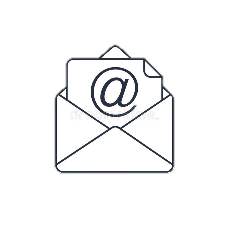 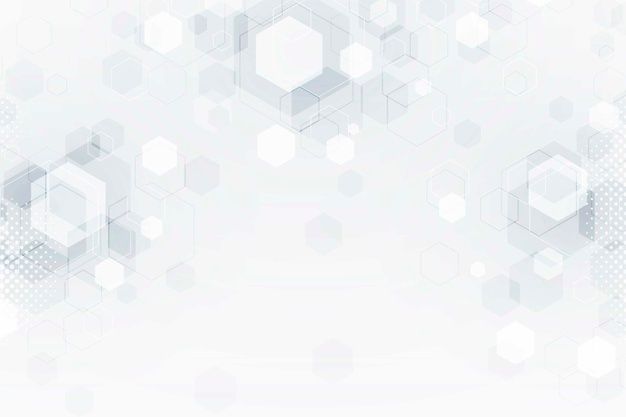 El bien jurídico que protege es el normal y correcto funcionamiento de la Administración Pública.
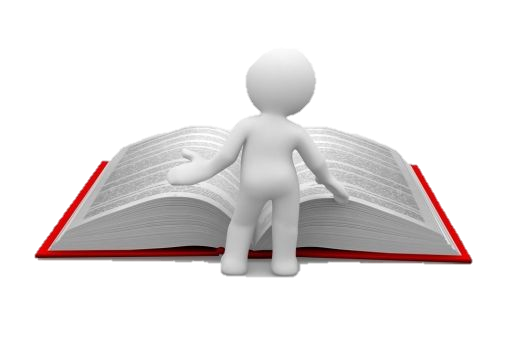 No exige que exista un perjuicio efectivo al patrimonio del Estado, tutela la transparencia e imparcialidad de los funcionarios y servidores públicos en la toma de decisiones, con la finalidad de preservar la administración estatal del interés privado de quienes la representan, preservando la integridad y rectitud del funcionario. Si el delito de COLUSION  ILEGAL TIPO AGRAVADO.
La norma busca evitar cualquier tipo de intromisión ajena al interés de la Administración Pública que pueda significar un riesgo para ella.
Dr. Alonso Raúl Peña Cabrera Freyre
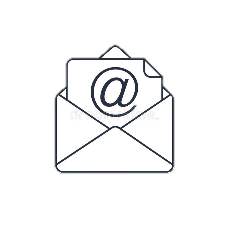 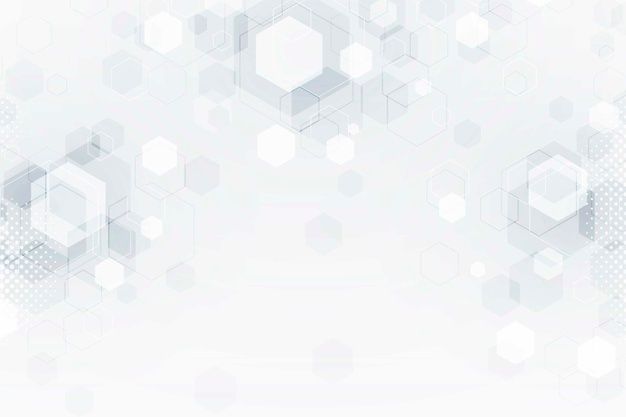 DEBIDO A QUE EL TIPO NO EXIGE UN PERJUICIO EFECTIVO PARA LA ADMINISTRACIÓN,
Se constituye en un delito de peligro, que importa un adelantamiento de las barreras de protección del Derecho Penal, con el objeto de prevenir que el funcionario o servidor público atente contra el patrimonio estatal, aprovechándose de la función pública.
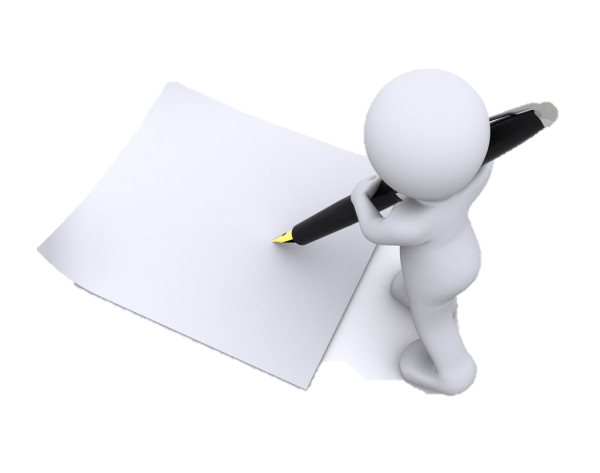 Dr. Alonso Raúl Peña Cabrera Freyre
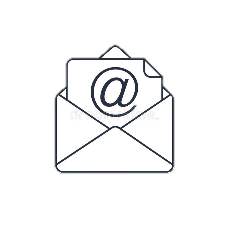 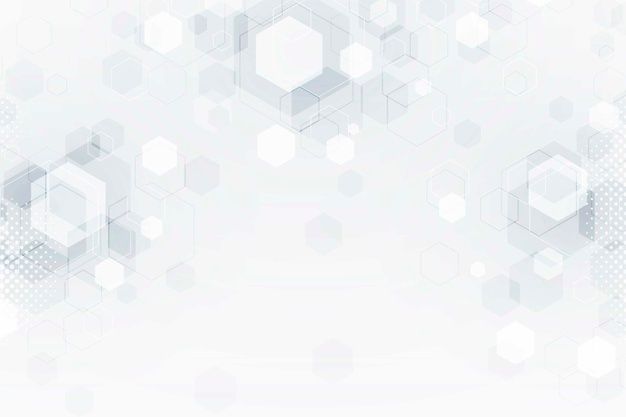 Debe precisarse que el delito de negociación incompatible es un delito de peligro concreto.
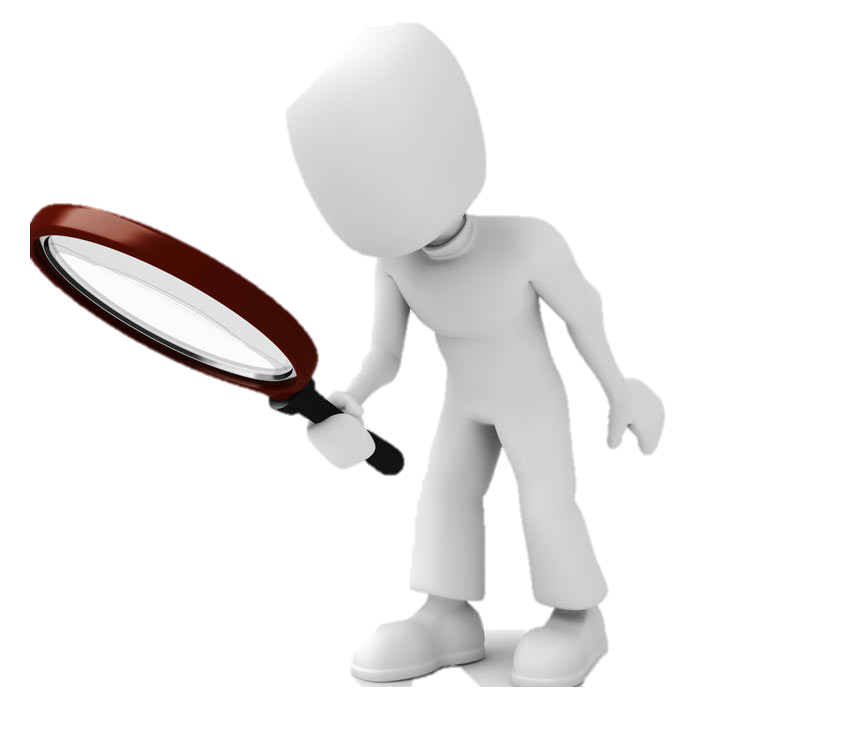 Ello significa que la acción definida en el tipo penal debe producir una situación real y efectiva de riesgo para el bien jurídico – el correcto funcionamiento de la administración 	pública-. Su perturbación funcional ante la superposición de los intereses particulares del INTRANEUS CUALIFICADO sobre los estrictamente generales.
Dr. Alonso Raúl Peña Cabrera Freyre
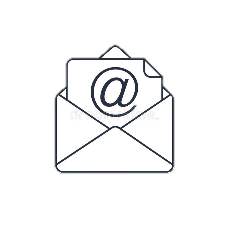 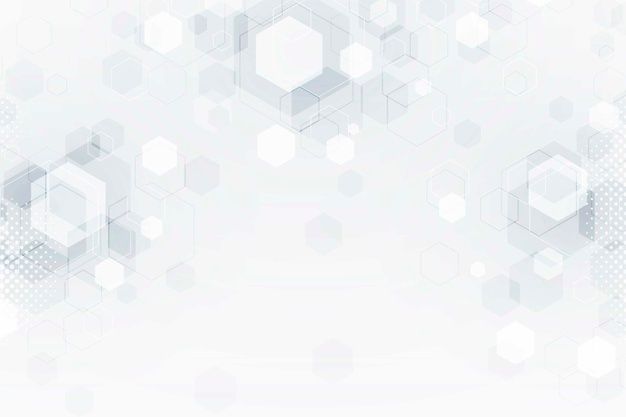 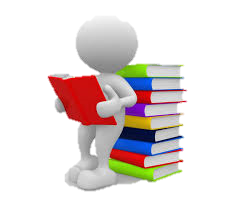 Como lo ha señalado un sector de la doctrina.
Lo que también es acogido por este Supremo Tribunal, al constituirse el delito en uno de peligro concreto, 	debe respetarse el principio de lesividad, en ese sentido.
La represión de la acción debe estar condicionada a la creación de un riesgo (resultado)
Cuya existencia debe ser probada para considerar consumada la infracción. Debido a ello, el delito de negociación incompatible no debe sancionar cualquier tipo de acciones, que puedan significar el incumplimiento de alguna normativa de carácter administrativo, del cual se deduzca la orientación de un “interés indebido”, sino solo aquellas conductas que por su magnitud supongan un daño inminente para la administración pública.
Dr. Alonso Raúl Peña Cabrera Freyre
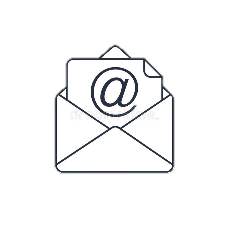 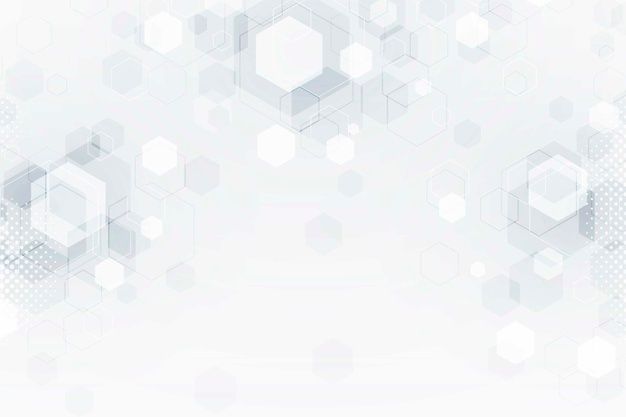 PRINCIPIOS DE LESIVIDAD Y DE MÍNIMA INTERVENCIÓN
Dr. Alonso Raúl Peña Cabrera Freyre
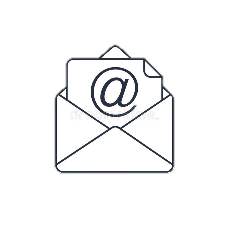 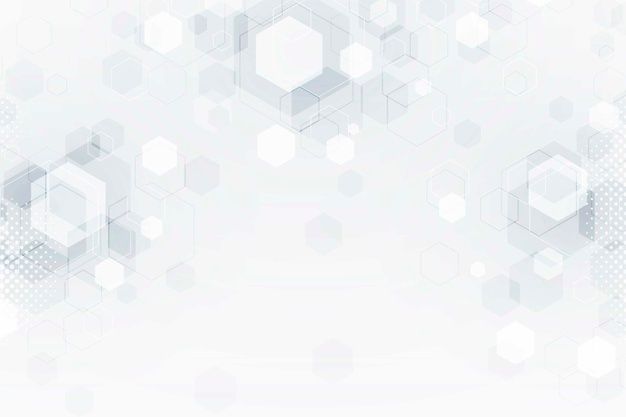 En consecuencia, este ilícito penal, debe ser interpretado
Restrictivamente, en tanto que, el solo incumplimiento o desobediencia a una normativa que regula las contrataciones con el Estado -como se alega en la mayoría de casos en que se presume la comisión de este delito-, que no produzca siquiera un riesgo, o que este no sea inminente para el correcto funcionamiento de la administración pública.
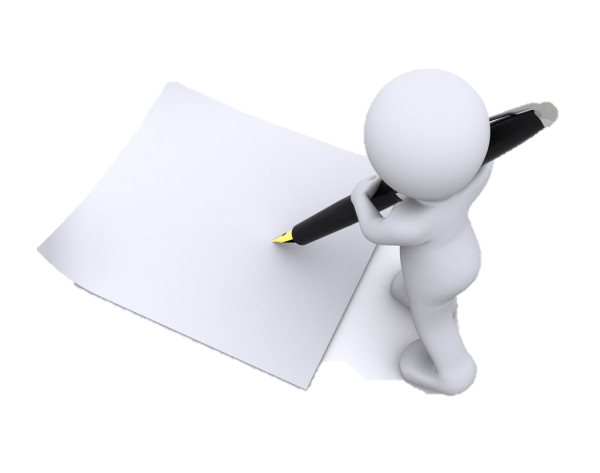 Dr. Alonso Raúl Peña Cabrera Freyre
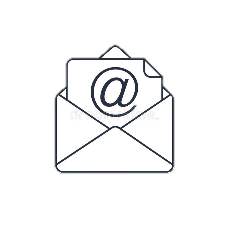 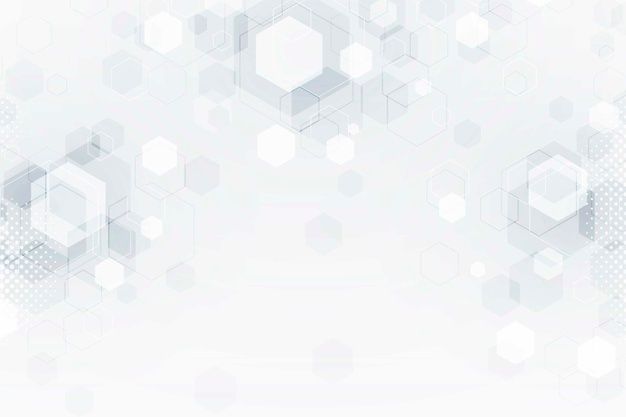 No puede ser reprimido, una interpretación contraria a ello, significaría castigar una conducta (PRESUNCIÓN INDICIARIA)
Por la sola apariencia de interés; ello, 	conllevaría a que el juzgador incurra en una valoración subjetiva de los hechos, lo que, resulta a todas luces contrario con el sistema de sana crítica.
Al cual se adscribe nuestro modelo acusatorio, de ahí que el delito de negociación incompatible.
Asimismo, aprovechamiento indebido del cargo, debe ser interpretado de conformidad con los principios de lesividad, ultima ratio (subsidiariedad y fragmentariedad y la proporcionalidad de la represión penal.
Dr. Alonso Raúl Peña Cabrera Freyre
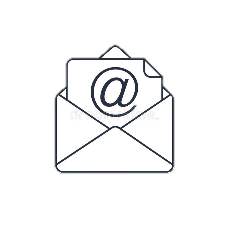 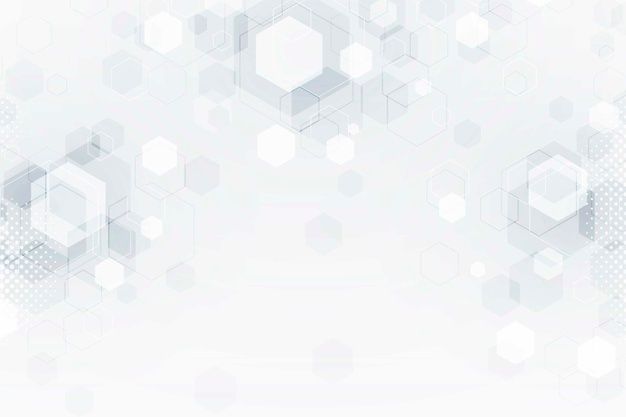 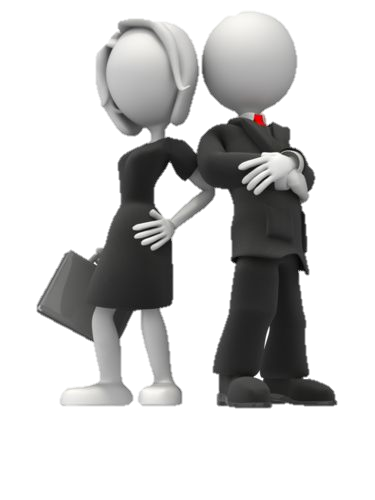 GRACIAS
Dr. Alonso Raúl Peña Cabrera Freyre
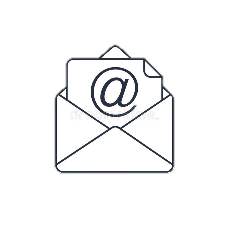